POSTĘPOWANIE KARNE

ZAGADNIENIA WSTĘPNE
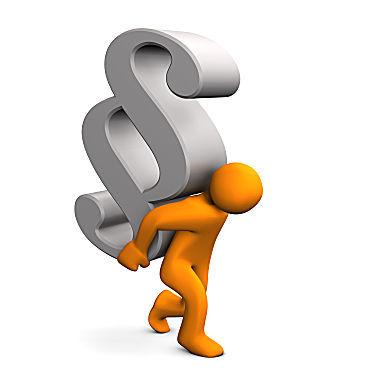 Zasady uczestniczenia w zajęciach.Zaliczanie przedmiotu
kontakt: anna.dzieciolowska@uwr.edu.pl
konsultacje: w trybie zdalnym w aplikacji MS Teams, link do grupy oraz terminy są podane na stronie osobistej.
Proszę uwzględnić w toku nauki, że znajomość wyłącznie przepisów kodeksu nie jest wystarczająca dla zaliczenia przedmiotu tak na ćwiczeniach, jak i na egzaminie. Bezwzględnie konieczne jest zapoznanie się z podręcznikami, komentarzami.
Ramowy harmonogram ćwiczeń
1) Zajęcia organizacyjne. Pojęcie i przebieg procesu karnego.
	2) Uczestnicy postępowania karnego.
	3) Przesłanki procesowe.
	4) Czynności procesowe.
	5) Dowody – zagadnienia wstępne.
	6) Kolokwium zaliczeniowe
UCZCIWOŚĆ w UZYSKIWANIU ZALICZENIA
Zarządzenie Dziekana nr 1/2010 Wydziału Prawa, Administracji i Ekonomii Uniwersytetu
Wrocławskiego z dnia 29 stycznia 2010 r. w sprawie warunków przeprowadzania egzaminów
(zaliczania ćwiczeń) – fragment:
1. W czasie egzaminu (zaliczania ćwiczeń) zakazuje się studentom korzystania z cudzej pomocy, posługiwania się niedozwolonymi materiałami pomocniczymi i środkami technicznymi oraz zakłócania przebiegu egzaminu (zaliczania ćwiczeń) w inny sposób.
2. W przypadku stwierdzenia naruszenia zakazów określonych w pkt 1, student nie otrzymuje żadnej oceny i traci prawo do tego terminu egzaminu (zaliczania ćwiczeń), podczas którego doszło do naruszenia wspomnianych zakazów. Konsekwencją naruszenia zarządzenia Dziekana może być także złożenie zawiadomienia do Rektora UWr celem przeprowadzenia postępowania dyscyplinarnego wobec studenta naruszającego zarządzenie. Proszę o poważne potraktowanie swoich obowiązków studenckich i nie podejmowanie działań, które naruszałyby przepisy obowiązujące na uczelni lub nie licujące z godnością studenta.
OBECNOŚCI
Należy zapoznać się z treścią zarządzenia Dziekana WPAiE nr 18/2017 z dnia 27 lipca 2017r. (jest dostępne w materiałach dydaktycznych).
Historyczny rozwój procesu karnego w Polsce
Po 1918 r. – różne kodyfikacje w zależności od dzielnicy.
1928 r. – pierwszy polski k.p.k., wszedł w życie 1 I 1929 r. Wzorowany   na kodyfikacji francuskiej. Regulacja uznawana za dość liberalną.
Lata 30. – rządy autorytarne sanacji, ustawy szczególne
Po II wojnie światowej tryby szczególne, proces karny instrumentem represji wobec przeciwników władzy, liczne nadużycia włącznie z mordami sądowymi w okresie stalinowskim (zwł. w latach 1948-55).
1969 r. –  k.p.k. wzorowany na systemie radzieckim, z silną pozycją prokuratora i dominującym znaczeniem postępowania przygotowawczego. 
1997 r. – obowiązujący k.p.k. Eliminacja rozwiązań charakterystycznych dla państwa autorytarnego, jednak model nadal bardziej podobny do   kodyfikacji z 1969 r. niż do tej z okresu międzywojennego.
2013 i 2015 r. – Wielka nowelizacja k.p.k., nowy model postępowania z kluczową rolą kontradyktoryjności, w przeważającej mierze skasowany nowelą k.p.k. z marca 2016 r.
PROCES KARNY
zespół prawnie uregulowanych czynności, których celem jest wykrycie przestępstwa i jego sprawcy, osądzenie go za to przestępstwo i ewentualne wykonanie kary, środków karnych oraz środków zabezpieczających (prof. Stanisław Waltoś)

 prawnie uregulowana działalność zmierzająca do realizacji prawa karnego materialnego (prof. Tomasz Grzegorczyk, prof. Janusz Tylman)
PRZEDMIOT PROCESU KARNEGO
przedmiotem procesu jest kwestia odpowiedzialności karnej oskarżonego za zarzucane mu przestępstwo

odpowiedzialnością karną jest tutaj powinność poniesienia przez konkretną osobę konsekwencji określonych w prawie karnym za konkretne przestępstwo
Odpowiedzialność karna opiera się na dwóch podstawach: faktycznej i normatywnej
• podstawą faktyczną jest czyn zarzucany oskarżonemu, który w sytuacji udowodnienia jego popełnienia przypisuje się oskarżonemu w wyroku 
          - zasadą jest, że między czynem zarzucanym, a więc tym umieszczonym w akcie oskarżenia, a czynem przypisanym, czyli tym, za który oskarżony zostaje skazany, powinna zachodzić tożsamość; oznacza to, że podstawy faktycznej nie można w sposób istotny zmieniać w toku postępowania karnego (zasada niezmienności przedmiotu procesu)
podstawa normatywna to kwalifikacja prawna czynu zarzucanego oskarżonemu; w odróżnieniu od podstawy faktycznej może ona zmieniać się w toku postępowania
Podstawowe pojęcie procesu karnego
postępowanie karne – pojęcie wieloznaczne – może być równoważne procesowi karnemu; samo postępowanie może też określać poszczególne etapy całego postępowania (np. postępowanie przygotowawcze) lub postępowania szczególne (np. nakazowe)

również kodeks używa tego pojęcia w różnych znaczeniach – zob. art. 2, art. 160, art. 297 k.p.k.
Podstawowe pojęcia procesu karnego
postępowanie karne można także rozumieć jako postępowanie zasadnicze, zwyczajne (dotyczące głównego przedmiotu procesu) w odróżnieniu od postępowań dodatkowych, wśród których wyróżniamy:
incydentalne (dot. kwestii wpadkowych) – np. kwestia tymczasowego aresztowania
pomocnicze (usuwają szczególne trudności) – np. pomoc prawna, postępowanie renowacyjne
następcze (toczą się po uprawomocnieniu wyroku) – np. o ułaskawienie
uzupełniające prowadzone na podstawie art. 420 k.p.k.
Podstawowe pojęcia procesu karnego
procedura karna – potocznie traktowana jako synonim prawa karnego procesowego – to błąd!
procedura to pierwotny przedmiot regulacji prawa karnego procesowego (przedmiotem wtórnym jest proces karny)
procedura karna wyznacza wzorzec postępowania przed sądami karnymi; obejmuje nie tylko normy k.p.k., ale również zwyczaje i orzecznictwo sądowe
CELE PROCESU KARNEGO - ART. 2 § 1 KPK
§ 1. Przepisy niniejszego kodeksu mają na celu takie ukształtowanie postępowania karnego, aby:
1) sprawca przestępstwa został wykryty i pociągnięty do odpowiedzialności karnej, a osoba niewinna nie poniosła tej odpowiedzialności,
 2) przez trafne zastosowanie środków przewidzianych w prawie karnym oraz ujawnienie okoliczności sprzyjających popełnieniu przestępstwa osiągnięte zostały zadania postępowania karnego nie tylko w zwalczaniu przestępstw, lecz również w zapobieganiu im oraz w umacnianiu poszanowania prawa i zasad współżycia społecznego, 
3) zostały uwzględnione prawnie chronione interesy pokrzywdzonego przy jednoczesnym poszanowaniu jego godności, 4) rozstrzygnięcie sprawy nastąpiło w rozsądnym terminie.
CELE PROCESU KARNEGO - ART. 2 § 1 KPK
art. 2 § 1 pkt 1 i 2 k.p.k. - dyrektywa trafnej represji karnej
 art. 2 § 1 pkt 2 k.p.k. - prewencja ogólna i szczególna 
art. 2 § 1 pkt 3 k.p.k. - dyrektywa ochrony interesu i godności pokrzywdzonego 
art. 2 § 1 pkt 4 k.p.k. - dyrektywa rozstrzygnięcia sprawy w rozsądnym terminie
Dyrektywa trafnej represji karnej
Art. 2 § 1 k.p.k. wyraża cele procesu karnego, w tym m. in. dyrektywę trafnej reakcji karnej
Dyrektywę trafnej reakcji karnej sprowadza się do następujących postulatów:
nikt niewinny nie poniesie odpowiedzialności;
nikt winny nie powinien ponieść odpowiedzialności większej, niż na to zasłużył;
nikt winny nie powinien uniknąć odpowiedzialności;
nikt winny nie powinien ponieść odpowiedzialności mniejszej, niż na to zasłużył
DOKTRYNALNE CELE PROCESU KARNEGO - S. WALTOŚ
1. Osiągnięcie stanu sprawiedliwości prawnomaterialnej, czyli doprowadzenie do słusznego zastosowania normy prawa karnego materialnego.
 2. Osiągnięcie stanu sprawiedliwości proceduralnej. Sprawiedliwość w tym znaczeniu to sytuacja, w której osoba, przeciwko której lub na rzecz której proces się toczy, nabiera przekonania, że organy procesowe zrobiły wszystko, aby prawu stało się zadość, postępując w stosunku do niej zgodnie z prawem, sumiennie i z najlepszą wolą. W literaturze przedmiotu pojęcie sprawiedliwości proceduralnej łączy się z zasadą uczciwego (rzetelnego) procesu.
CELE PROCESU KARNEGO
„Zadaniem procesu karnego jest nie tylko implementacja norm prawa karnego materialnego. Równorzędnym zadaniem jest wszak takie zorganizowanie postępowania karnego (…), aby toczyło się ono rzetelnie i uczciwie w stosunku do stron, względnie innych uczestników. (…) Oba cele procesu karnego, a mianowicie sprawiedliwość karnomaterialna i sprawiedliwość proceduralna są zatem komplementarne.”
FUNKCJE PROCESU KARNEGO
1) porządkująca – stwarza podstawy prawne i ramy działania w toku procesu
2) instrumentalna – kreuje taki kształt procesu, który najlepiej pozwoli realizować jego cele
3) gwarancyjna – wyznacza ramy ingerencji w prawa i wolności jednostki
STADIA PROCESU
postępowanie przygotowawcze 
      - śledztwo 
      - dochodzenie  
postępowanie główne (przed sądem I instancji)
 postępowanie odwoławcze 
postępowanie wykonawcze (uregulowane w Kodeksie karnym wykonawczym) 

postępowanie główne + postępowanie odwoławcze = postępowanie jurysdykcyjne
Przebieg procesu karnego
Postępowanie przygotowawcze
Postępowanie sądowe (jurysdykcyjne)
§
śledztwo/dochodzenie
WYROK
SĄD
PROKURATOR
POKRZYWDZONY
OSKARŻYCIEL
publiczny / prywatny / posiłkowy
OSKARŻONY
PODEJRZANY
POSTĘPOWANIE PRZYGOTOWAWCZE
POSTĘPOWANIE PRZYGOTOWAWCZE
prowadzone przez Policję (lub inne organy ścigania) lub prokuratora 
strony: podejrzany i pokrzywdzony
 prokurator - dominus litis postępowania przygotowawczego
POSTĘPOWANIE JURYSDYKCYJNE
prowadzone przez sąd 

strony: oskarżyciel (publiczny, posiłkowy, subsydiarny, prywatny) i oskarżony
PROCES INKWIZYCYJNY
Proces inkwizycyjny ukształtowany w średniowieczu kumulował w jednej osobie – sędziego – funkcje oskarżenia, obrony i orzekania (proces inkwizycyjny zwany jest również jednopodmiotowym). 
Proces inkwizycyjny zakłada, że najlepszym sposobem dojścia do prawdziwych ustaleń faktycznych jest przeprowadzanie dowodów przez sędziego, który ma obowiązek wyjaśnić wszystkie istotne okoliczności oraz powinien przejawiać w niezbędnym zakresie inicjatywę dowodową.
PROCES KONTRADYKTORYJNY
Role oskarżyciela, sędziego i obrońcy pełnią różne osoby, stąd nazwa „proces trójpodmiotowy”. 
Założeniem idealnym procesu kontradyktoryjnego jest przekonanie, iż skuteczniejszym sposobem osiągnięcia prawdy jest spór pomiędzy równymi stronami odbywający się przed neutralnym sędzią. Model kontradyktoryjny wykształcił się w systemie anglosaskim, a na kontynencie europejskim dominuje model z przeważającymi cechami inkwizycyjności.
ŹRÓDŁA PRAWA KARNEGO PROCESOWEGO
Konstytucja RP (zob. m.in. art. 41-45),
Europejska Konwencja Praw Człowieka i Podstawowych Wolności z 4 XI 1950 r. (EKPCZ) i inne akty prawa międzynarodowego,
Ustawa z dnia 6 czerwca 1997 r. – Kodeks Postępowania Karnego,
Inne ustawy (np. ustawa o świadku koronnym, ustawa o postępowaniu w sprawach nieletnich),
Akty ustrojowe organów procesowych i innych uczestników procesu (np. prawo o ustroju sądów powszechnych, ustawa o Policji).
TRYBY ŚCIGANIA
przestępstwa ścigane z oskarżenia publicznego 
     - przestępstwa ścigane z urzędu
     - przestępstwa ścigane na wniosek
		    • przestępstwa bezwzględnie wnioskowe 
		    • przestępstwa względnie wnioskowe	
 przestępstwa ścigane z oskarżenia prywatnego
TRYB PUBLICZNOSKARGOWY
Postępowanie prowadzone z własnej inicjatywy przez organy ścigania, które w razie podejrzenia popełnienia przestępstwa mają obowiązek podjąć wszelkie działania w celu wykrycia sprawcy. 
BEZWARUNKOWY-gdy w k.k. brak informacji co do trybu,
WARUNKOWY – uzależniony od wniosku o ściganie właściwego podmiotu (art. 12 k.p.k.) lub zezwolenia na ściganie właściwego organu
TRYB PRYWATNOSKARGOWY
Postępowanie prowadzone na skutek prywatnego aktu oskarżenia wniesionego przez pokrzywdzonego, który staje się oskarżycielem prywatnym.
Oskarżyciel publiczny może wszcząć lub wstąpić, gdy zachodzi przesłanka interesu społecznego
Przestępstwa ścigane z oskarżenia publicznego
Przestępstwa ścigane z urzędu
- znakomita większość spraw karnych jest inicjowana w tym trybie
- prawo nakazuje odpowiednim organom państwowym, aby niezależnie od źródła informacji dającej podstawę do podejrzenia, że mogło mieć miejsce
zachowanie przestępne, i bez oczekiwania na reakcję podmiotu dotkniętego takim zachowaniem, podjęły czynności zmierzające do realizacji ścigania karnego
- przestępstwa ścigane niezależnie od woli pokrzywdzonego (interes społeczny w ich ściganiu)
Przestępstwa ścigane z oskarżenia publicznego
Przestępstwa ścigane na wniosek (art. 12 k.p.k.)
- w sprawach o przestępstwa ścigane na wniosek postępowanie z chwilą złożenia
wniosku toczy się z urzędu, czyli jest publicznoskargowe
- przestępstwa bezwzględnie wnioskowe - ścigane dopiero po złożeniu wniosku
przez pokrzywdzonego, niezależnie od relacji łączącej pokrzywdzonego z
podejrzanym (np. art. 190 k.k. - groźba karalna, art. 192 k.k. - zabieg leczniczy bez
zgody pacjenta)
- przestępstwa względnie wnioskowe - wniosek jest wymagany z powodu osobistego stosunku łączącego sprawcę z pokrzywdzonym (np. art. 278 § 4 k.k. - kradzież na szkodę osoby najbliższej, art. 279 § 2 k.k. - kradzież z włamaniem na szkodę osoby najbliższej)
WNIOSEK O ŚCIGANIE
Wniosek o ściganie przestępstwa stanowi wyraz woli uprawnionego podmiotu i wywiera skutki prawne niezwłocznie po jego złożeniu (wyrok SA w Krakowie z 14.7.2005 r., II AKa 140/05). Wniosek powinien stanowić jednoznaczny wyraz woli ścigania (wyrok SA w Katowicach z 4.2.2010 r., II AKA 406/09). Wniosek nie musi zawierać imiennego wskazania sprawców.
Art. 12 § 3 k.p.k.: Wniosek może być cofnięty w postępowaniu przygotowawczym za zgodą prokuratora, a w postępowaniu sądowym za zgodą sądu - do rozpoczęcia przewodu sądowego na pierwszej rozprawie głównej. Ponowne złożenie wniosku jest niedopuszczalne.
Cofnięcie wniosku jest definitywne i wymaga:
- zgody prokuratora lub sądu
- zachowania terminu - do rozpoczęcia przewodu sądowego na pierwszej
rozprawie głównej
Przestępstwa ścigane z oskarżenia prywatnego
Postępowanie w sprawach z oskarżenia prywatnego jest wszczynane i popierane przez samego pokrzywdzonego będącego „kreatorem” tego postępowania.
„W konkretnych przypadkach wstępna ocena danego czynu zależy i musi zależeć od tej osoby [pokrzywdzonego], zdecydowanie niewskazane byłoby uszczęśliwianie na siłę w sytuacjach, gdy pokrzywdzony nie jest zainteresowany ściganiem albo zgoła nie dopatruje się jakiegokolwiek przestępstwa i własnego pokrzywdzenia.” (dr hab. Andrzej Światłowski, prof. UJ)
SĄDY W POLSCE
Ustawa – Prawo o ustroju sądów powszechnych
§ 1. Sądami powszechnymi są sądy rejonowe, sądy okręgowe oraz sądy
apelacyjne.
§ 2. Sądy powszechne sprawują wymiar sprawiedliwości w zakresie
nienależącym do sądów administracyjnych, sądów wojskowych oraz Sądu Najwyższego.
§ 3. Sądy powszechne wykonują również inne zadania z zakresu ochrony
prawnej, powierzone w drodze ustaw.
§ 4. Ilekroć w dalszych przepisach jest mowa o sądach bez bliższego ich
określenia, rozumie się przez to sądy powszechne.
KONSTYTUCJA RP
Art. 173. Sądy i Trybunały są władzą odrębną i niezależną od innych
władz.
Art. 174. Sądy i Trybunały wydają wyroki w imieniu Rzeczypospolitej
Polskiej.
Art. 175
1. Wymiar sprawiedliwości w Rzeczypospolitej Polskiej sprawują Sąd Najwyższy, sądy
powszechne, sądy administracyjne oraz sądy wojskowe.
2. Sąd wyjątkowy lub tryb doraźny może być ustanowiony tylko na czas wojny.
Art. 176
1. Postępowanie sądowe jest co najmniej dwuinstancyjne.
2. Ustrój i właściwość sądów oraz postępowanie przed sądami określają ustawy.
Art. 177
Sądy powszechne sprawują wymiar sprawiedliwości we wszystkich sprawach, z wyjątkiem
spraw ustawowo zastrzeżonych dla właściwości innych sądów.
KONSTYTUCJA RP
Art. 178
1. Sędziowie w sprawowaniu swojego urzędu są niezawiśli i podlegają tylko Konstytucji oraz ustawom.
2. Sędziom zapewnia się warunki pracy i wynagrodzenie odpowiadające godności urzędu oraz zakresowi ich obowiązków.
3. Sędzia nie może należeć do partii politycznej, związku zawodowego ani prowadzić działalności publicznej nie dającej się pogodzić z zasadami niezależności sądów i niezawisłości sędziów.
Art. 179
Sędziowie są powoływani przez Prezydenta Rzeczypospolitej, na wniosek Krajowej Rady Sądownictwa, na czas nieoznaczony.
PROKURATURY W POLSCE
USTAWA - PRAWO O PROKURATURZE
Art. 1
§ 1. Prokuraturę stanowią Prokurator Generalny, Prokurator Krajowy, pozostali zastępcy
Prokuratora Generalnego oraz prokuratorzy powszechnych jednostek organizacyjnych
prokuratury i prokuratorzy Instytutu Pamięci Narodowej - Komisji Ścigania Zbrodni przeciwko
Narodowi Polskiemu, zwanego dalej „Instytutem Pamięci Narodowej”.
§ 2. Prokurator Generalny jest naczelnym organem prokuratury. Urząd Prokuratora Generalnego
sprawuje Minister Sprawiedliwości. Prokurator Generalny musi spełniać warunki określone w art.
75 § 1 pkt 1-3 i 8.
§ 3. Prokuratorami powszechnych jednostek organizacyjnych prokuratury są prokuratorzy
Prokuratury Krajowej, prokuratur regionalnych, prokuratur okręgowych i prokuratur rejonowych.
§ 4. Prokuratorami Instytutu Pamięci Narodowej są prokuratorzy Głównej Komisji Ścigania Zbrodni
przeciwko Narodowi Polskiemu, zwanej dalej „Główną Komisją”, prokuratorzy oddziałowych
komisji ścigania zbrodni przeciwko Narodowi Polskiemu, zwanych dalej „oddziałowymi
komisjami”, prokuratorzy Biura Lustracyjnego oraz prokuratorzy oddziałowych biur lustracyjnych.
PROKURATURY W POLSCE
Art. 16
Powszechnymi jednostkami organizacyjnymi prokuratury są:
Prokuratura Krajowa, prokuratury regionalne, prokuratury okręgowe i
prokuratury rejonowe.
Art. 74
§ 1. Prokuratorów powszechnych jednostek organizacyjnych
prokuratury na stanowisko prokuratorskie powołuje Prokurator
Generalny na wniosek Prokuratora Krajowego.
ZASADA PRAWA A ZASADA PROCESOWA- ZASADA PRAWA
Norma prawna o szczególnym znaczeniu w systemie prawa. 
Wyróżnia się zasady uniwersalne (ogólnoprawne) odnoszące się do całego systemu prawa oraz te, które dotyczą jego poszczególnych części (np. zasady prawa cywilnego, zasady procesu karnego). 
Z. Pulka [w:] A. Bator (red.), Wprowadzenie do nauk prawnych. Leksykon tematyczny, Warszawa 2008, s.150.
ZASADA PRAWA A ZASADA PROCESOWA- ZASADA PROCESOWA
Ogólna dyrektywa wyrażające to, co w procesie zasadnicze i typowe oraz podkreślające jego ogólne cechy lub prawidłowości. 
Ma podstawowe znaczenie w dziedzinie postępowania karnego, kształtuje jego model i stanowi dyrektywę postępowania wiążącą ustawodawcę, organy wymiaru sprawiedliwości oraz uczestników procesu.
M. Cieślak, Polska procedura karna, Warszawa 1973, s. 202.
ZASADY PRAWA A NORMY PRAWNE
Zasady prawa różnią się od zwykłych norm prawnych tym, że zasady prawa mają optymalizacyjny charakter. 
Szczególna rola przejawia się w tym, że:
wyznaczają kierunek działań prawodawczych
wskazują kierunek interpretacji przepisów prawa,
wskazują kierunki stosowania prawa (zwłaszcza przy tzw. luzach decyzyjnych)
ukierunkowują sposób korzystania z przyznanych uprawnień przez różne podmioty
ZASADY PROCESOWE
Zagadnienia systematyki zasad procesowych, ich hierarchii oraz liczby są w piśmiennictwie kwestiami spornymi. Przedstawiciele doktryny wyróżniają różną liczbę zasad oraz odmiennie je porządkują. Wiąże się to z faktem, że zasady procesowe dotyczą zagadnień różnej wagi, a tym samym posiadają odmienny stopień ogólności 
S. Waltoś, Naczelne zasady procesu karnego, Warszawa 1999, s. 4. 
Niemniej przez pryzmat zasad procesowych można uzyskać w sposób syntetyczny ogólny obraz modelu procesu i są użyteczne w praktyce stosowania prawa, jako nieodzowna dyrektywa postępowania dla organów procesowych i wskazówka interpretacyjna.
ZASADY ABSTRAKCYJNE I KONKRETNE-ZASADY ABSTRAKCYJNE
Koncepcje teoretyczne, wskazujące sposób rozwiązania określonego zagadnienia procesowego, niezwiązane z konkretnym ustawodawstwem. 
Ich cechą charakterystyczną jest absolutyzm oraz krańcowość – nie dopuszcza się od nich wyjątków. 
Zasad abstrakcyjnych nie można naruszyć w toku procesu – są one jedynie wytworem teorii, „założeniem modelowym” i nie obowiązują w praktyce. Wyznaczają one jednak kierunek wykładni prawa i stanowią wskazówkę dla ustawodawcy, w jaki sposób można unormować daną problematykę
ZASADY ABSTRAKCYJNE I KONRETNE- ZASADY KONKRETNE
Ustawowy wyraz odpowiednich zasad abstrakcyjnych, przyjęty w danym systemie procesowym i ściśle z nim związany. 
Zwykle dopuszczalne są od nich wyjątki na rzecz zasad przeciwstawnych i klauzule ograniczające ich stosowanie, ponieważ ustawodawca pierwotną koncepcję teoretyczną przystosowuje do realnych możliwości jej realizacji.
PODZIAŁ ZASAD PROCESOWYCH (KONKRETNYCH)
1. Ze względu na moc obowiązywania:
zasady dyrektywy 
zasady reguły 
2. Ze względu na sposób ujęcia w obowiązującym prawie:
zasady skodyfikowane (prawnie zdefiniowane) – ich definicja, choćby częściowa znajduje się w kpk; np. zasada legalizmu (art. 10)
zasady nieskodyfikowane (prawnie niezdefiniowane) - obowiązywanie wynika pośrednio z szeregu przepisów, a ich zakres precyzowany jest w doktrynie i orzecznictwie (np. zasada bezpośredniości)
3. Ze względu na miejsce unormowania konkretnej zasady procesowej:
zasady konstytucyjne (np. zasada domniemania niewinności – art. 41 ust. 2 Konstytucji) 
zasady pozakonstytucyjne 
ustawowe (np. zasada skargowości – art. 14)
konwencyjne
ZASADY DYREKTYWY I ZASADY REGUŁY- ZASADY DYREKTYWY
Nie obowiązują w procesie karnym w sposób absolutny, ponieważ: 
- w określonych ustawą sytuacjach nie muszą być w pełni zrealizowane (por. art. 389 i zasadę bezpośredniości);
- dopuszczalne są wyjątki na rzecz zasad przeciwstawnych (por. art. 10 – zasada legalizmu i art. 11 – umorzenie absorpcyjne)
- miedzy zasadami dyrektywami może dochodzić do kolizji. O pierwszeństwie jednej z nich decyduje organ prowadzący postępowanie, co nie oznacza, że druga jest automatycznie nie ma zastosowania (np. zasada ustności i pisemności w postępowaniu sądowym)
ZASADY DYREKTYWY I ZASADY REGUŁY- ZASADY REGUŁY
Odwrotności zasad dyrektyw. 
Muszą zostać w pełni zrealizowane, co oznacza, że niedopuszczalne są żadne klauzule ograniczające ich stosowanie czy wyjątki na rzecz zasad przeciwstawnych. 
Między zasadami regułami nie może dojść do kolizji, ponieważ obowiązywanie jednej reguły automatycznie wyłącza obowiązywanie drugiej.
Np. zasada domniemania niewinności (art. 5 § 1)
ZASADY NACZELNE WG PROF. WALTOSIA
Podstawowe, swoiste normy, określające główne cechy procesu, wskazujące i podkreślające to, co na tle całokształtu przepisów jest najważniejsze i ogólniejsze w stosunku do szczegółów mniej istotnych. Wyodrębnienie pojęcia naczelnych zasad na tle „zwykłych” miało zapobiec wyróżnianiu zbyt dużej ilości zasad procesu karnego.
ZASADY NACZELNE WG PROF. WALTOSIA
Aby zasada procesowa mogła zostać uznana za zasadę naczelna konieczne jest spełnienie następujących warunków:
1. Zasada posiada węzłowe znaczenie w procesie i jej brak utrudniałby określenie jego modelu; przy czym:
a) nie należy wyróżniać zbyt dużej liczby zasad, 
b) nie może wyrażać prawd banalnych,
c) zasada zasługuje na taką nazwę, jeżeli jest co najmniej jedną z dwóch idei możliwych do pomyślenia (postulat ten nie odnosi się do zasad ogólnoprawnych np. zasady humanitaryzmu);
2. zawiera określoną treść ideologiczną i społeczną, ponieważ system zasad procesowych jest zawsze związany z układem stosunków społecznych i politycznych;
3. dotyczy bezpośrednio postępowania karnego i wprost wpływa na jego model (zasadami naczelnymi nie są więc zasady dotyczące wszystkich dziedzin prawa);
4. powinna mieć charakter dyrektywny, to znaczy być regułą rozwiązania organizacyjnego lub zachowania, które w ten sposób powinno stać się prawidłowością.
KLASYFIKACJA ZASAD WG PROF. SKORUPKI
I. Zasady procesu karnego:
1. zasady ogólnoprawne (II stopnia),
2. zasady ściśle procesowe (I stopnia).
II. Zasady ściśle procesowe:
1. zasady naczelne,
2. pozostałe zasady procesu
III. Zasady naczelne:
1. prawie zdefiniowane (skodyfikowane),
2. prawnie niezdefiniowane (nieskodyfikowane).
IV. Zasady prawnie zdefiniowane:
1. konstytucyjne,
2. pozakonstytucyjne. 
V. Zasady pozakonstytucyjne: 
1. ustawowe 
2. konwencyjne
ZASADY PROCESOWE WG PROF. SKORUPKI
I. ZASADY WSZCZĘCIA PROCESU:
- legalizmu i oportunizmu, działania z urzędu, skargowości
II. ZASADY PROWADZENIA PROCESU KARNEGO:
udziału czynnika społecznego ; samodzielności jurysdykcyjnej sądu karnego; obiektywizmu; działania z urzędu, szybkości, kontradyktoryjności oraz inkwizycyjności, jawności i tajności, ustności i pisemności, instancyjności
C.D.
III. ZASADY POSTĘPOWANIA DOWODOWEGO:
prawdy materialnej, bezpośredniości, swobodnej oceny dowodów),
IV. ZASADY GWARANCYJNE OSKARŻONEGO:
domniemanie niewinności, in dubio pro reo, prawo do obrony
ZASADA PRAWDY MATERIALNEJ
Art. 2 § 2 k.p.k.: Podstawę wszelkich rozstrzygnięć powinny stanowić prawdziwe ustalenia faktyczne – jest to zasada prawnie zdefiniowana.
Brak oparcia w Konstytucji RP (choć są różne stanowiska).
Dyrektywa wynikająca z art. 2 § 2 k.p.k. adresowana jest do wszystkich organów procesowych, które w toku procesu podejmują jakiekolwiek rozstrzygnięcia
Prawda materialna a prawda formalna (sądowa).
Niekiedy uznawana za najważniejszą zasadę procesową.
Czy stanowi cel procesu karnego?
ZASADA KONTRADYKTORYJNOŚCI
Zasada kontradyktoryjności to dyrektywa, zgodnie z którą strony mają prawo do walki o korzystne dla siebie rozstrzygnięcie.
Zasada inkwizycyjności (śledcza) to dyrektywa głosząca, że w procesie nie ma miejsca dla stron procesowych i że badanie sprawy należy wyłącznie do organu procesowego.
Kontradyktoryjność - proces jako walka równouprawnionych stron przed bezstronnym arbitrem.
Inkwizycyjność - proces, w którym strony mają ograniczone uprawnienia, a gospodarzem i aktywnym uczestnikiem jest sąd.
De lege lata mamy do czynienia z inkwizycyjnym postępowaniem przygotowawczym i względnie inkwizycyjną rozprawą główną (w teorii kontradyktoryjną).